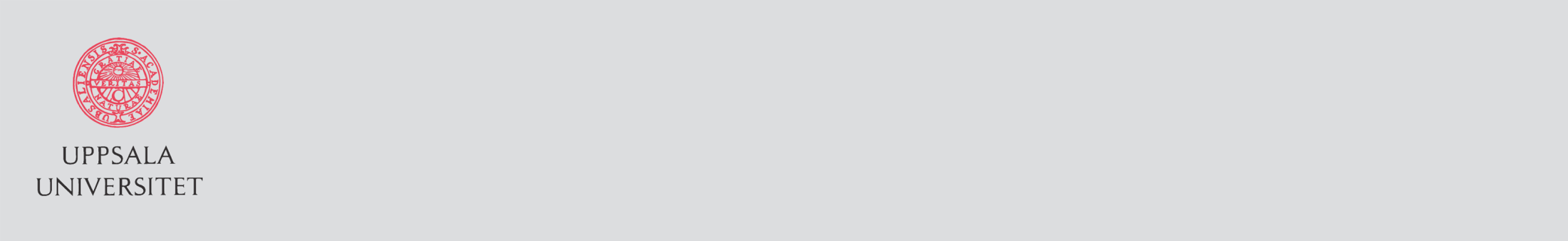 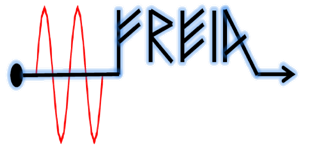 Preparation for Series CM
Hardware:
RF station:
DB station: 
Repair the G1 power supply
Both stations are ready to run power next week


Doorknob
Dismount of the doorknob is on going
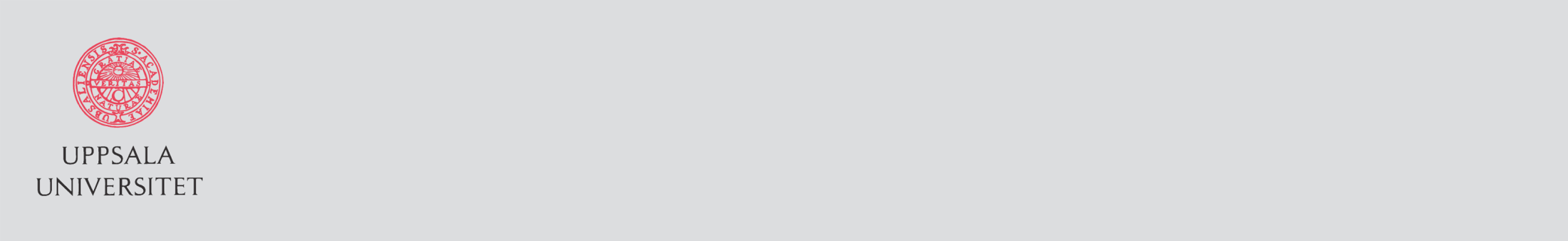 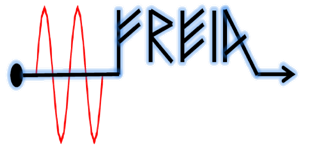 Preparation for Series CM
Software:

 LLRF upgrade
LLRF1 upgrade is on going this week
Will first test the upgraded LLRF1 with Electrosys 
Test with both chains of LLRFs and RF stations simultaneously
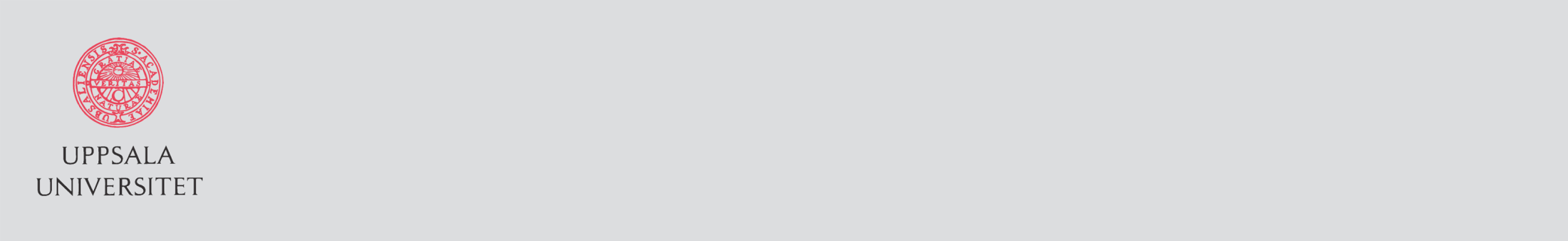 List of minimum tests
3
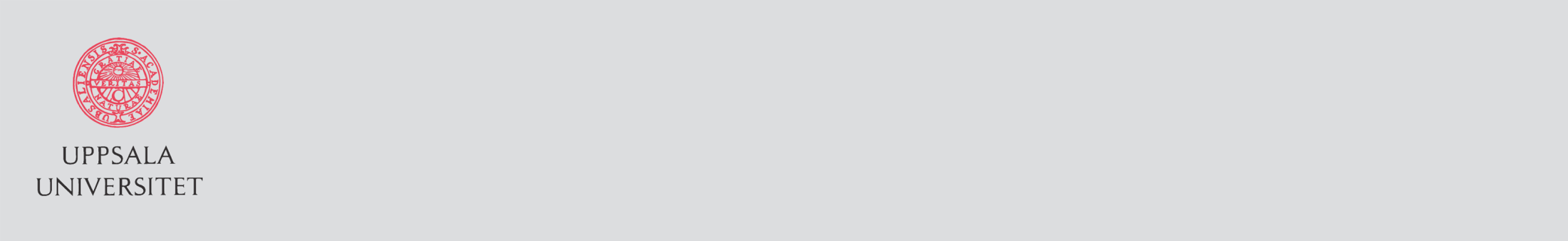 method for the main test items
4
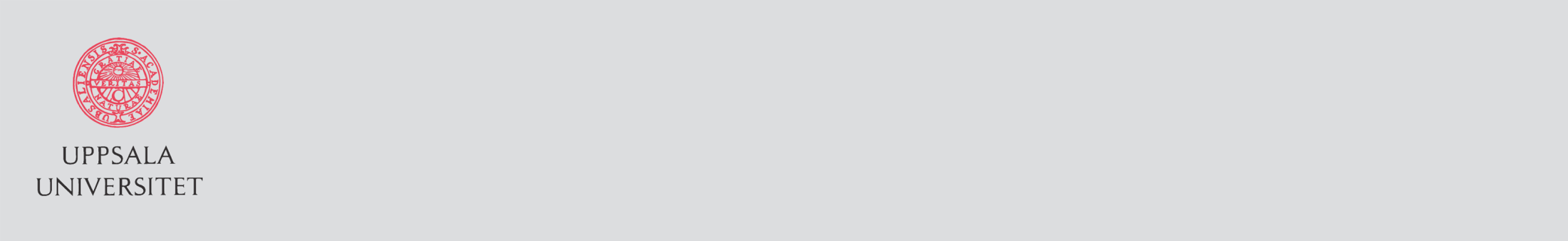 CRYO
VNA
Open loop
SEL ( back up)
ESS LLRF PID
5
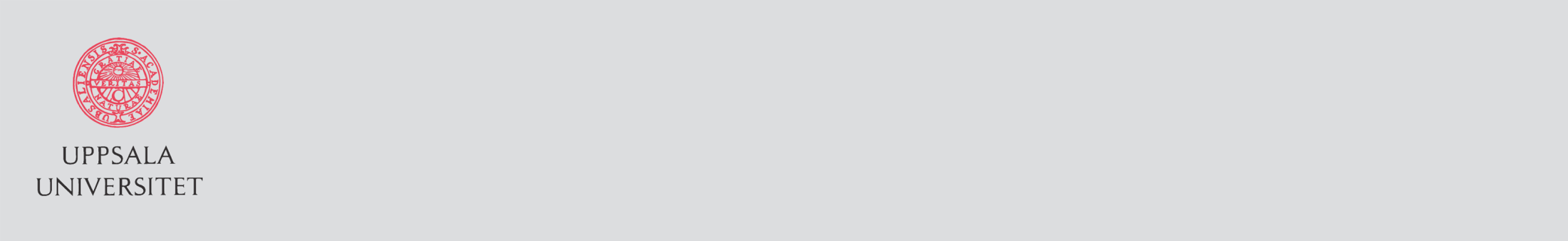 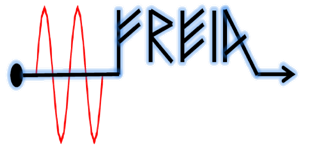 Modification after the prototype test
6
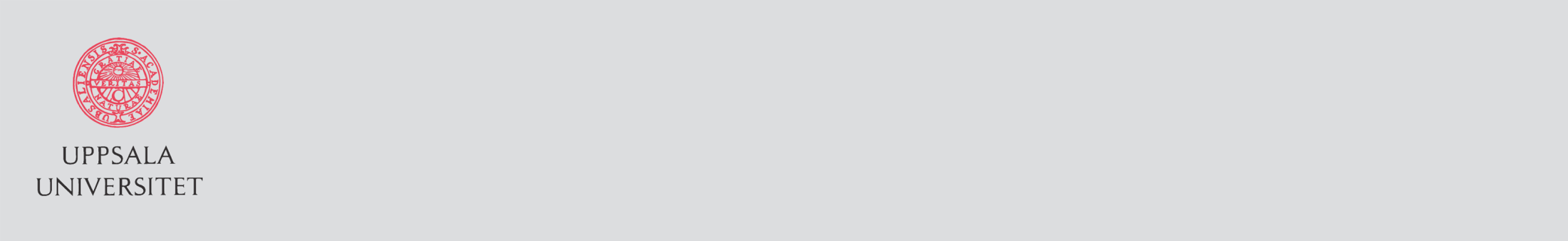 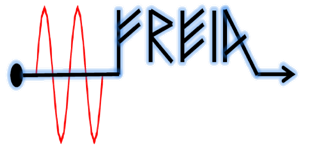 Critcal spare parts
TH595 tetrode tube for RF station
Anything that considered as critical part need to be added?
7
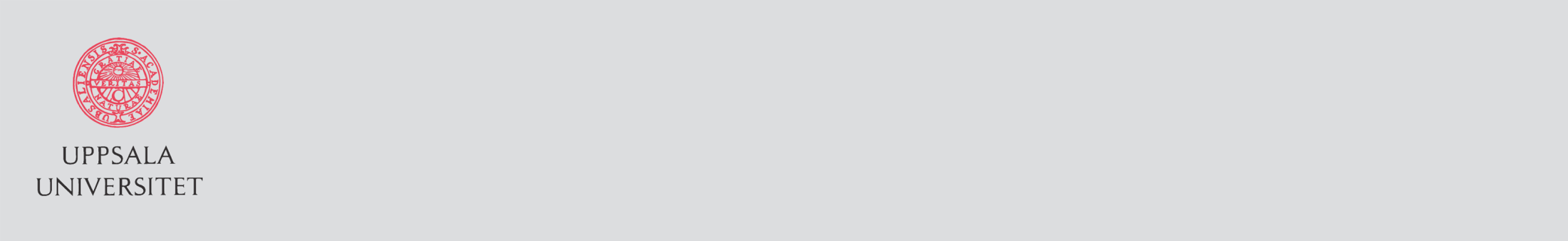 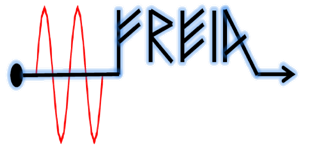 To do list
Before CM arrival:
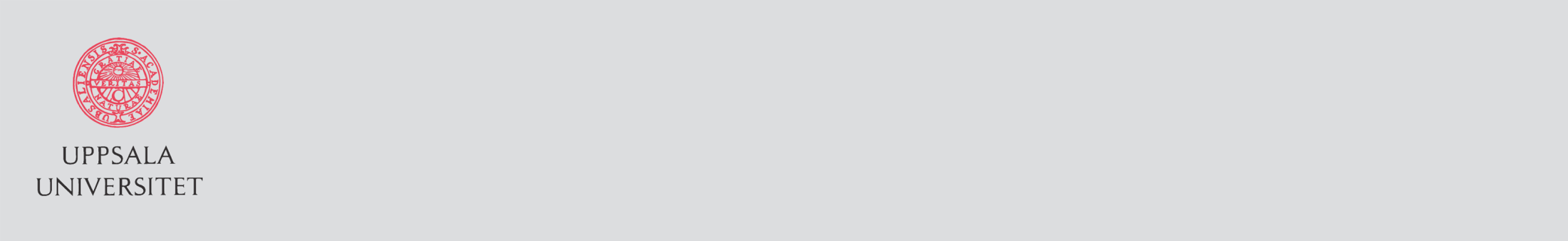 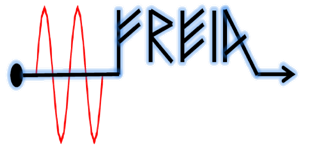 To do list
After CM arrival: